Tikkurilan Judokat ry 40 vuotta
Vuoden 2016 
Vyökoesuoritukset
2. asteen musta vyö
2. asteen musta vyö2. dan
Esa Niemi, Esa Vakkilainen, Reijo Heino
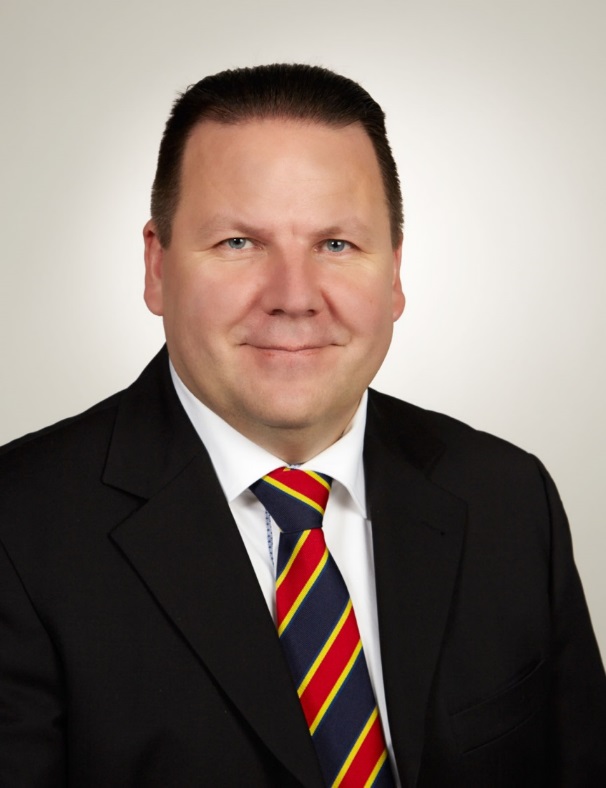 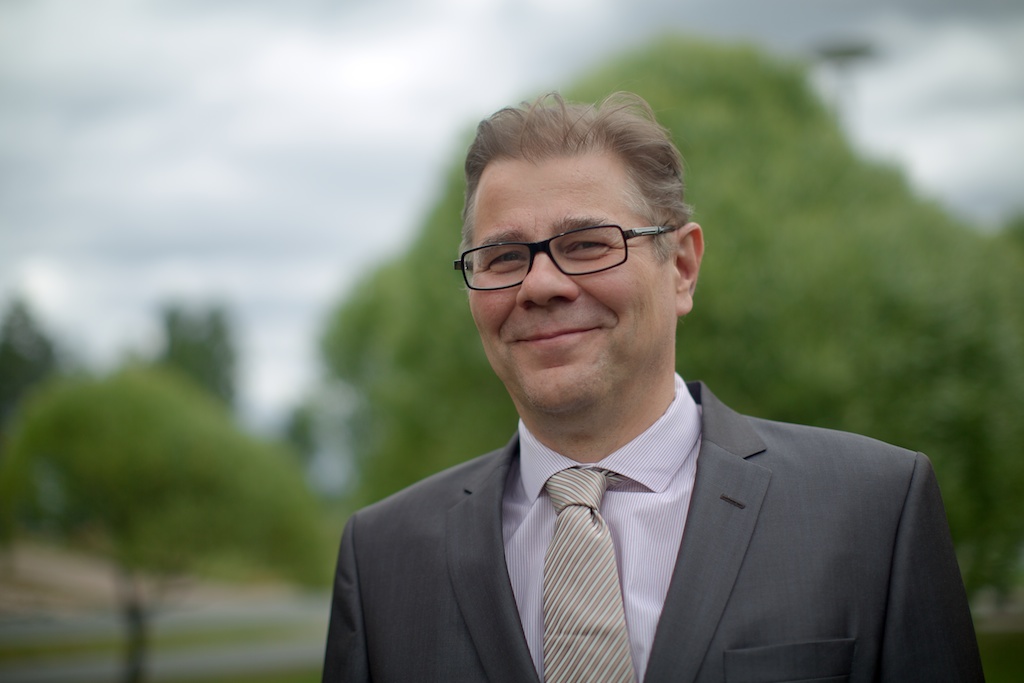